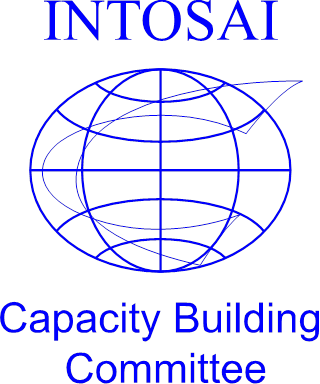 Organically evolving CBC opportunities and areas of work
INTOSAI Capacity Building Committee - Meeting in Lima, Peru
9-11 September 2014
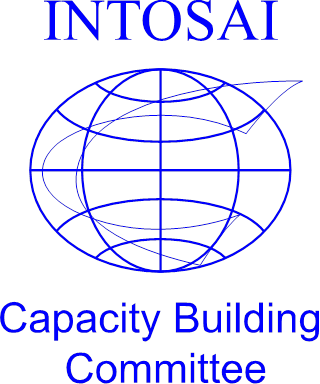 Evolving discussions into a plan
Recap 
Unpack, link and surface priorities
Keep us honest
Mandate to refine
INTOSAI Capacity Building Committee - Meeting in Lima, Peru
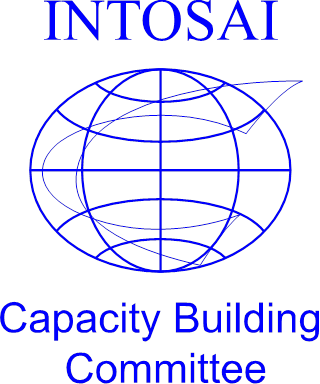 Expectations
CBC plans to drive a change agenda, particularly for the regions
We need a new role for the CBC, and partnering with IDI and other capacity building providers
Informal meeting allowing for regions to be informed about challenges
The Lima meeting needs to find a (re)newed role for the CBC
To agree on priorities for the CBC for the future, and development to be reflected in CBC plans
Looking forward to the new agenda for the CBC, and a strategy for working closer with the regions
To have a better understanding of capacity development needs and finding best ways to respond to them
INTOSAI Capacity Building Committee - Meeting in Lima, Peru
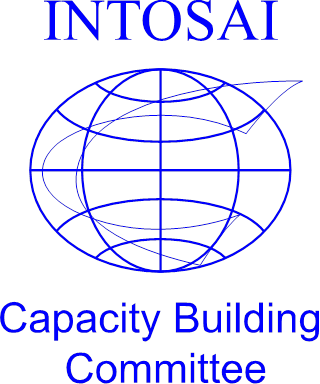 Value proposition
The CBC is the INTOSAI advocate for SAI capacity development, who strives to lead by example by being a model community of practice in relation to all INTOSAI capacity building activities.
Challenging structures, priorities, programmes and activities 
Partnering with those already in the capacity building game (all inclusive definition)
Championing closer cooperation between goal chairs
Facilitating a greater capacity-building role for the INTOSAI regions
Supporting capacity building through knowledge sharing
Supporting verification of capacity  building efforts
Championing professional development
INTOSAI Capacity Building Committee - Meeting in Lima, Peru
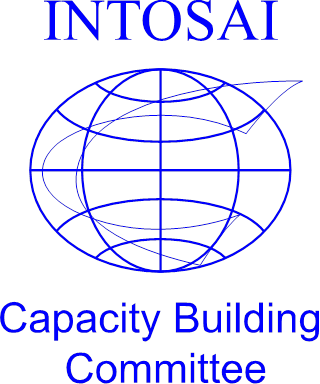 Issues discussed
Cooperative audits, advisory and consultant services (SC2)
Quality assurance through peer reviews (SC3)
Professional development (White Paper)
Strengthening peer-to-peer support
IntoSAINT as a capacity development tool
Capacity development in fragile or post-conflict countries
Forging strategic partnerships
Inter-regional cooperation
Meeting the expectations in the Post-2015 Development Agenda
INTOSAI Capacity Building Committee - Meeting in Lima, Peru
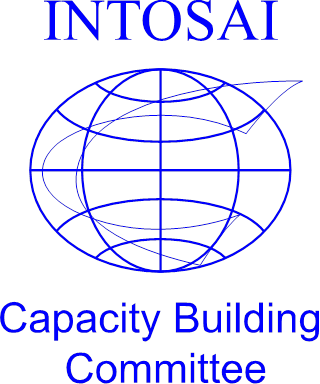 Driving priorities
Base CBC priorities on demand side, as identified in
The IDI Global Survey results – full partnership from planning to analysis
Regional Capacity Building Plans – in the longer term, this may be the basis for influence and coordination
The internal survey by the Task Force on Strategic Planning
INTOSAI Capacity Building Committee - Meeting in Lima, Peru
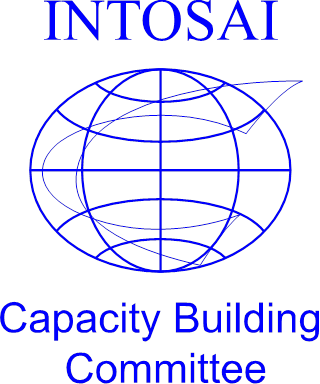 Key internal CBC relationships
IDI and INTOSAI Donor Steering Committee 
INTOSAI regions
Regional Chair and Secretary General
Regional capacity building committee chairs
Regional capacity building champions
Key capacity building providers in the region
Goal Chairs driving professionalism 
KSC as enabler of communities of practice
INTOSAI Capacity Building Committee - Meeting in Lima, Peru
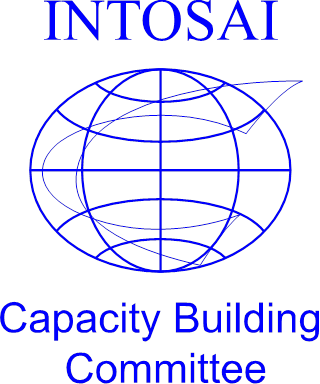 Key external CBC relationships
Key capacity building providers in the region (development focus)
Development community (e.g. Effective Institutions Platform – EIP)
IFAC and similar professional bodies (educational focus)
Possible future advisory board for certification
INTOSAI Capacity Building Committee - Meeting in Lima, Peru
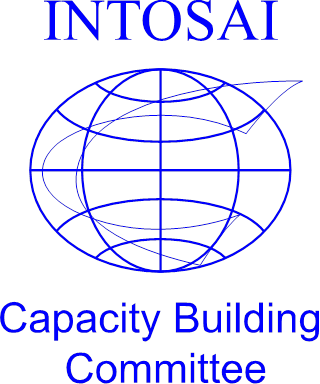 Culture of sharing
Learn from others’ work, avoid duplications by sharing: 
Good practices in tools, guides, reports etc. among SAIs and regions
Strategies and plans among regions and INTOSAI Goals
Significant emerging issues regarding capacity development 
Using the CBC Website, Annual CBC meetings, inter-regional engagements. 
Consider e-platforms for future knowledge sharing. 

This forms the basis for communities of practice!
INTOSAI Capacity Building Committee - Meeting in Lima, Peru
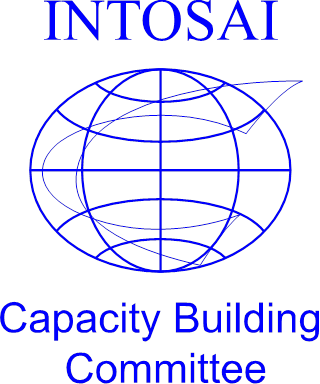 Regional investment (short term)
CBC as the voice of the regions 
Creating regional fora
Full integration into the CBC
Planning and execution of annual meeting
Partner in roll-out of CBC initiatives
CBC contribution to regional strategic planning
Identify opportunities for inter-regional and cross-regional cooperation
Continue to promote the value of cooperative audits as a capacity building tool
INTOSAI Capacity Building Committee - Meeting in Lima, Peru
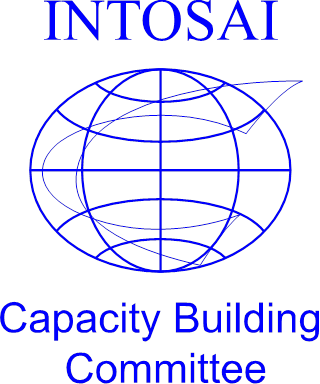 Regional investment (long term)
Consideration of self-assessment tools of regional effectiveness
Consideration of regional peer-to-peer assessment of products and tools
Unpack the concept of balancing supply and demand
Engage regions on proactive preparations for professional development
INTOSAI Capacity Building Committee - Meeting in Lima, Peru
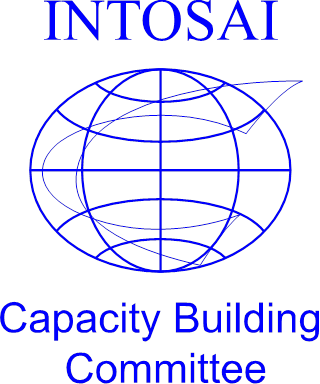 Current products and services
White paper on professional development (including competency framework and related pilot)
Finalizing ISSAI 5600 and 5800
Promoting peer reviews and cooperative audits (include sharing of reports) 
Merge database of experts with SAI information database (SAI Mexico)
Continuous dissemination of CBC guides, including new guides
Continued collaboration to source funding (partner with IDI)
INTOSAI Capacity Building Committee - Meeting in Lima, Peru
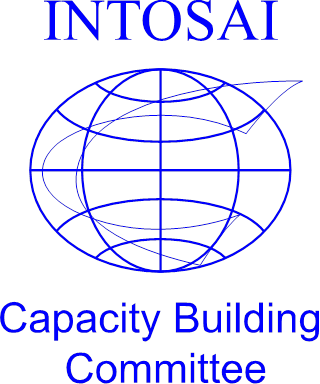 Future products and services
Championing the growth of appropriate regional expertise for standard setting (PSC)
Map, consolidate and encourage streamlining the tools for SAI evaluation
Commit to a schedule of revision of current guides
Continuously explore options to consolidate and eliminate duplication in INTOSAI level guidance
Promote the use of SAI evaluation reports as inputs into SAI and capacity building efforts
Optimize use of CBC website as enabler!
INTOSAI Capacity Building Committee - Meeting in Lima, Peru
[Speaker Notes: The bottom line:]
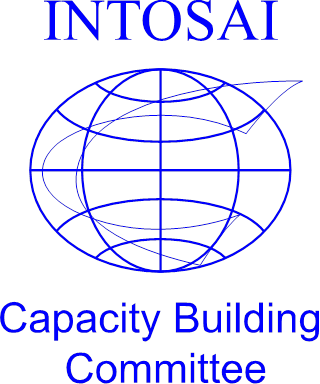 Priorities
Products and services that add value
Regional emphasis
Joint efforts
INTOSAI Capacity Building Committee - Meeting in Lima, Peru